Bài 
8
TUẦN 22
LUỸ TRE
TIẾT 6.  ĐỌC MỞ RỘNG
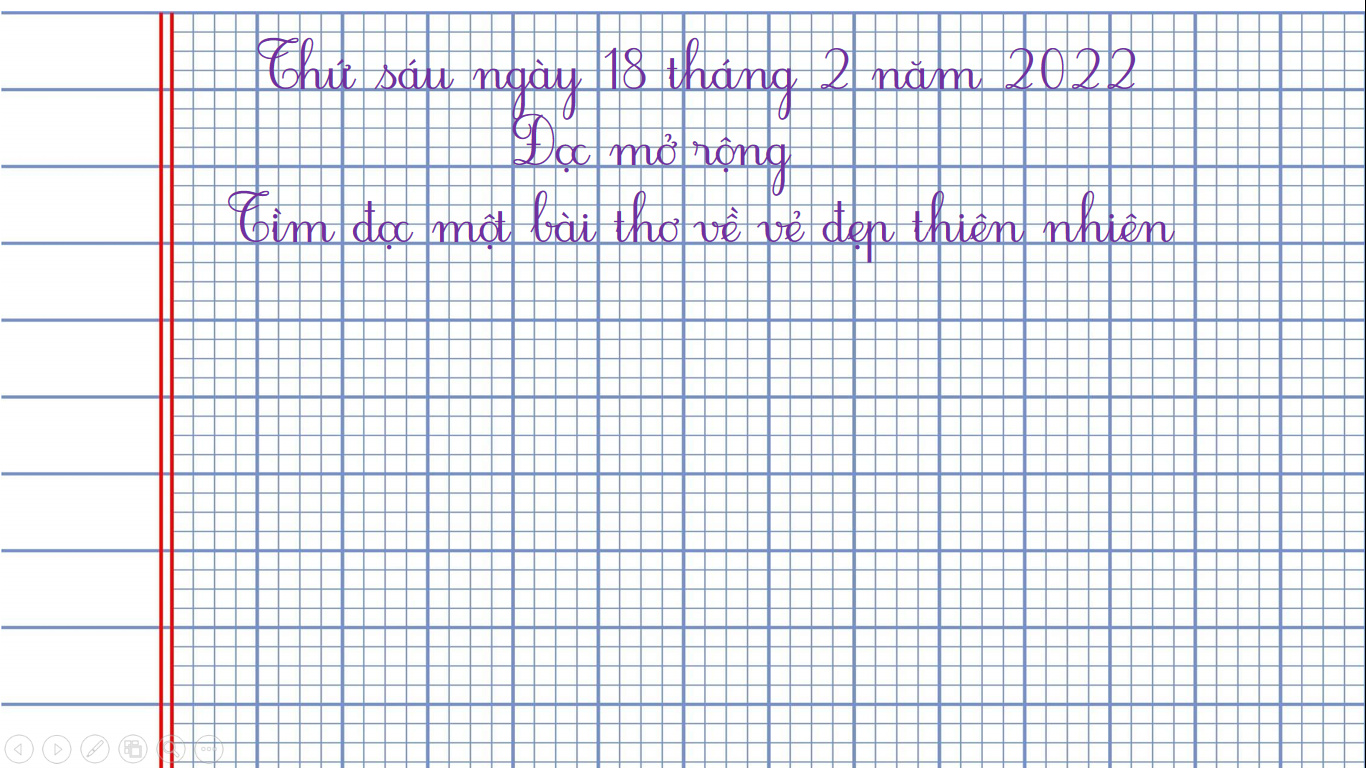 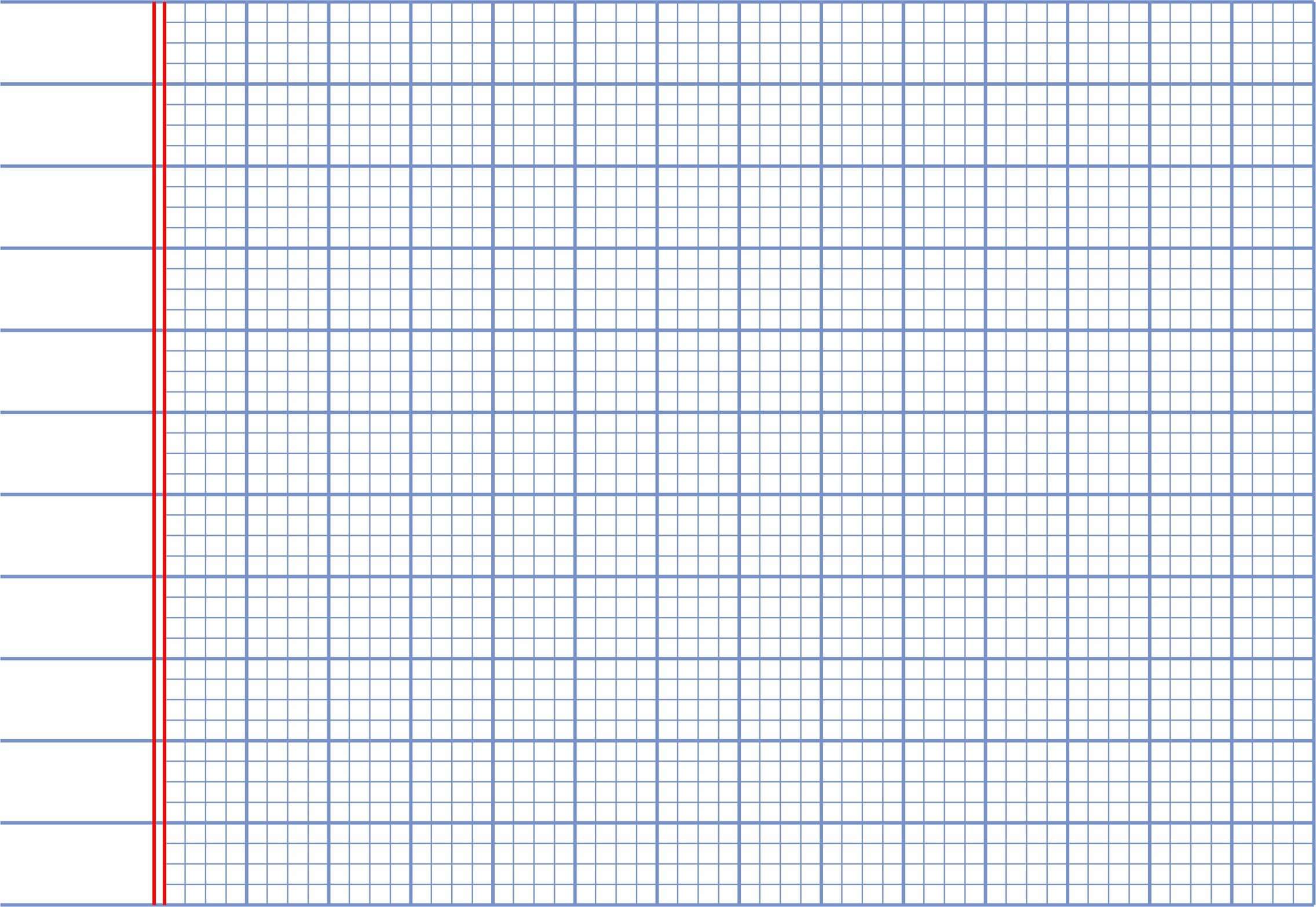 Thứ sáu ngày 18 tháng 2 năm 2022
Đọc mở rộng
Tìm đọc một bài thơ về vẻ đẹp thiên nhiên
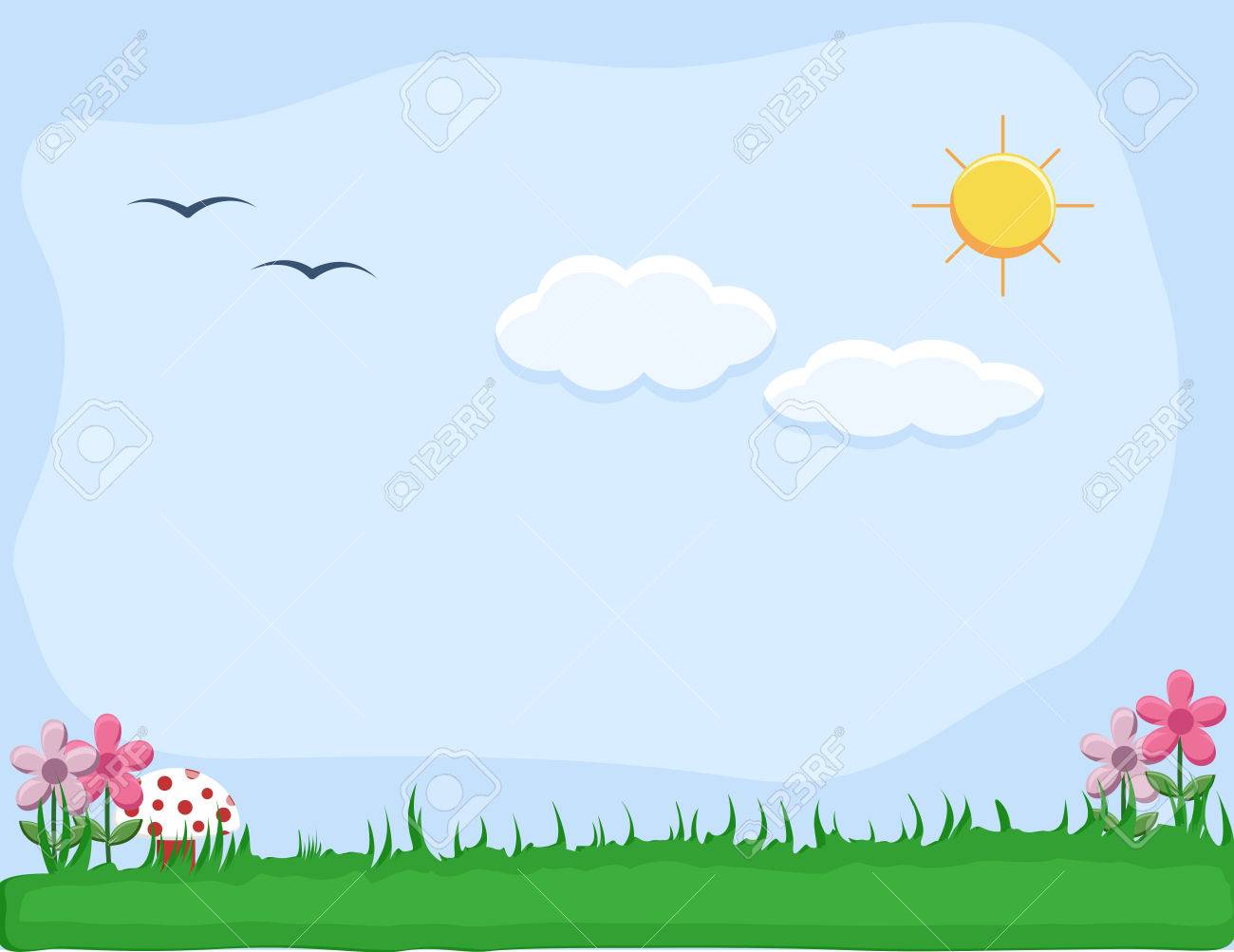 Yêu cầu cần đạt
Sưu tầm những bài thơ viết về vẻ đẹp thiên nhiên.
Chia sẻ với người thân suy nghĩ của em về bài thơ, viết vào vở một khổ thơ em thích.
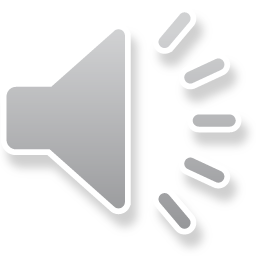 1. Tìm đọc một bài thơ về vẻ đẹp thiên nhiên. Trao đổi với các bạn suy nghĩ của em về bài thơ.
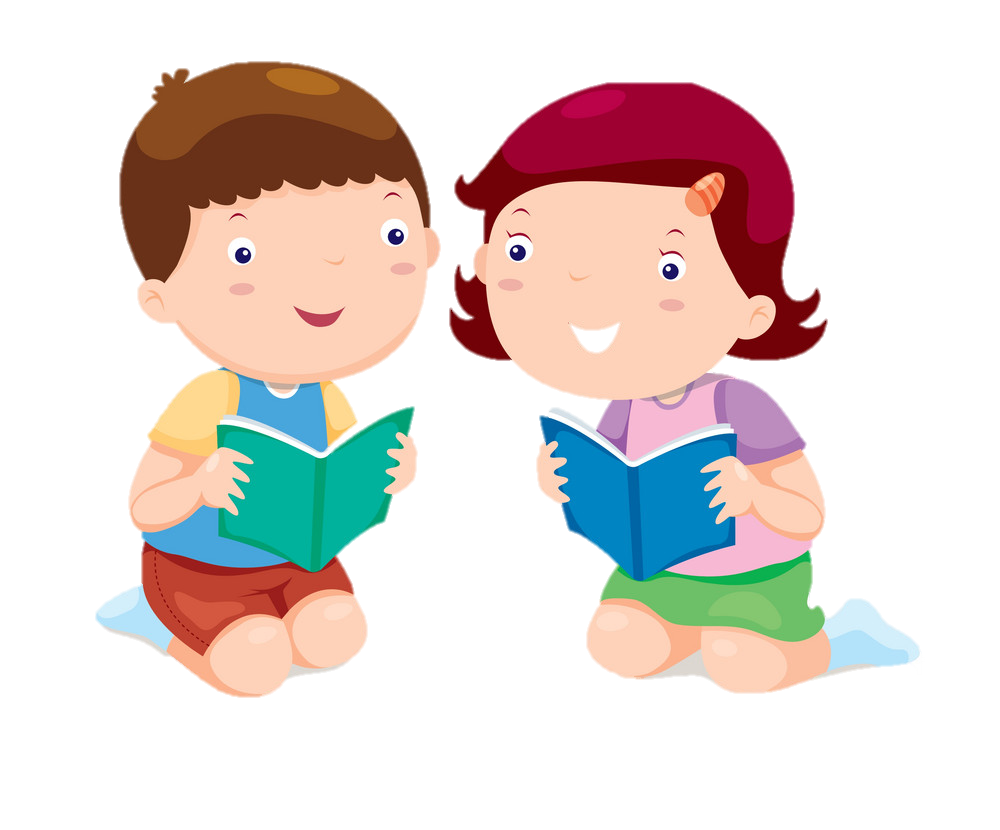 [Speaker Notes: GV nên cho HS đọc những bài thơ mình đã sưu tầm đc
Những bài thơ sau là bài để tham khảo trong trường hợp HS k tìm đc bài thơ nào hoặc để GV giới thiệu thêm cho HS]
AI DẬY SỚM

Ai dậy sớmBước ra vườnHoa ngát hươngĐang chờ đón!
Ai dậy sớmĐi ra đồngCả vừng đôngĐang chờ đón!
Ai dậy sớmChạy lên đồiCả đất trờiĐang chờ đón!
                Võ Quảng
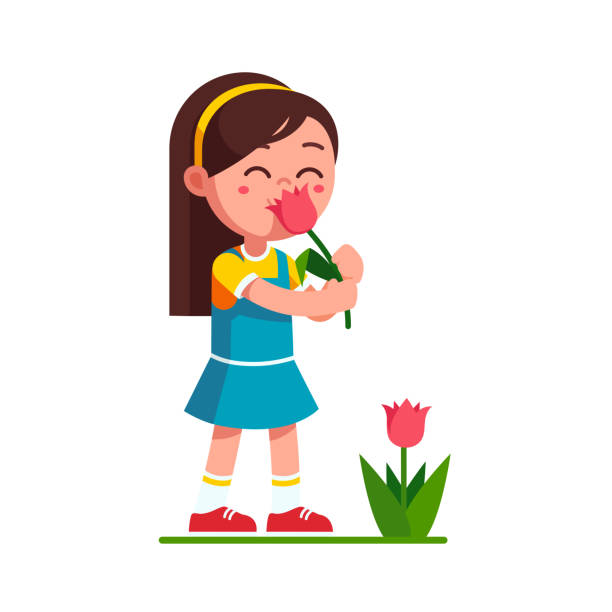 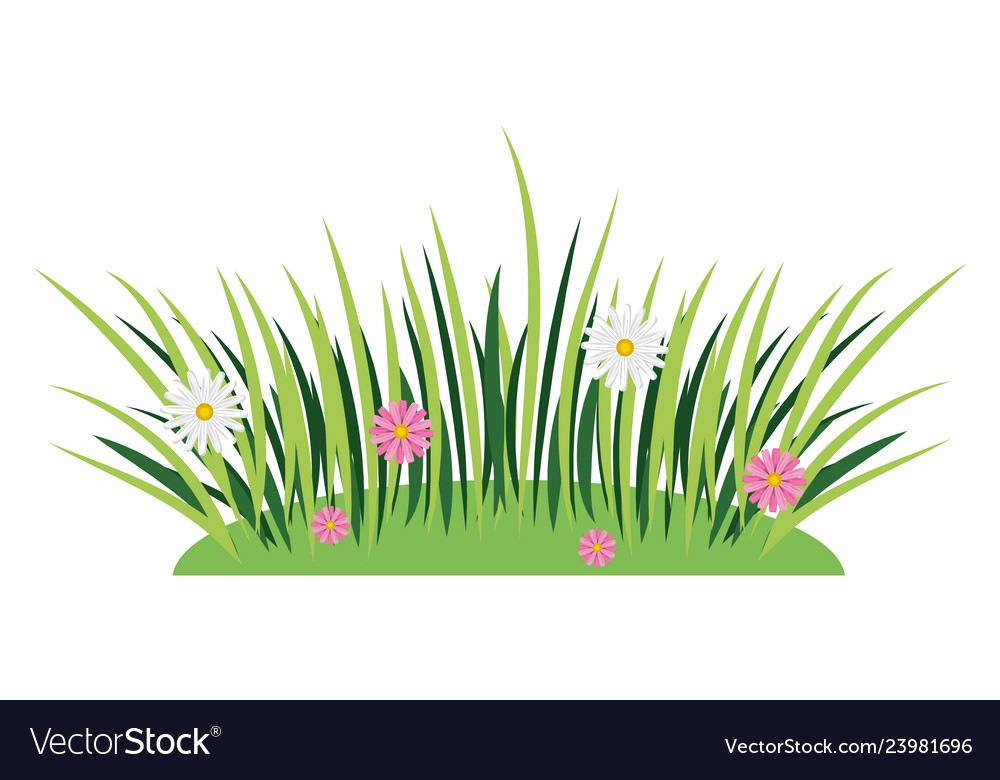 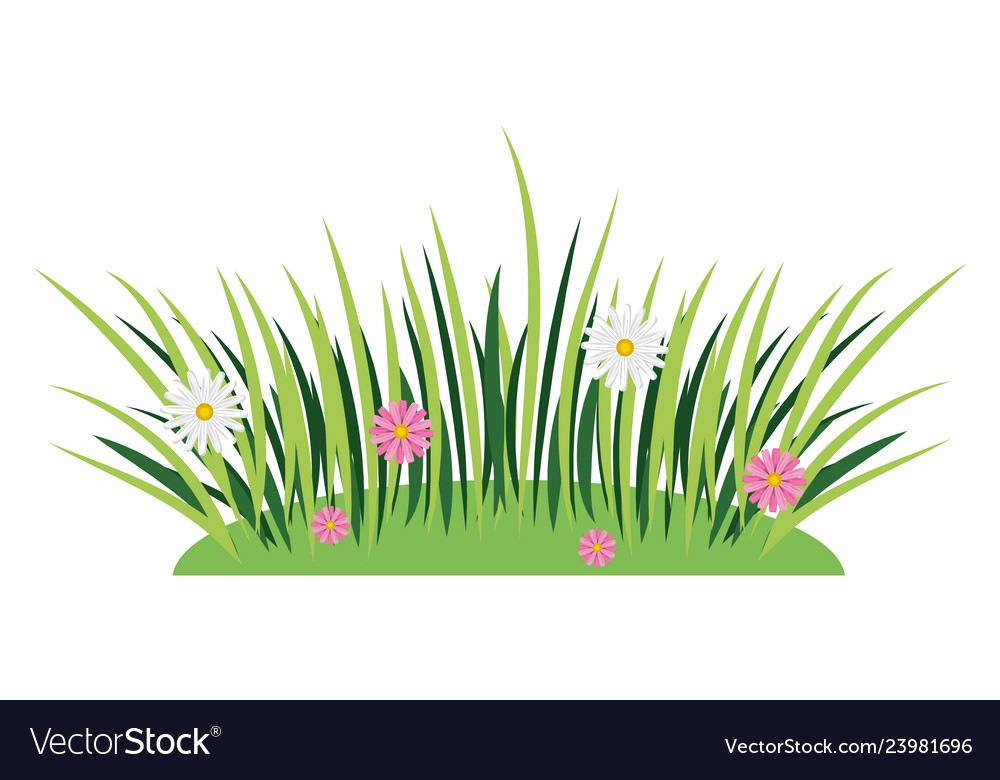 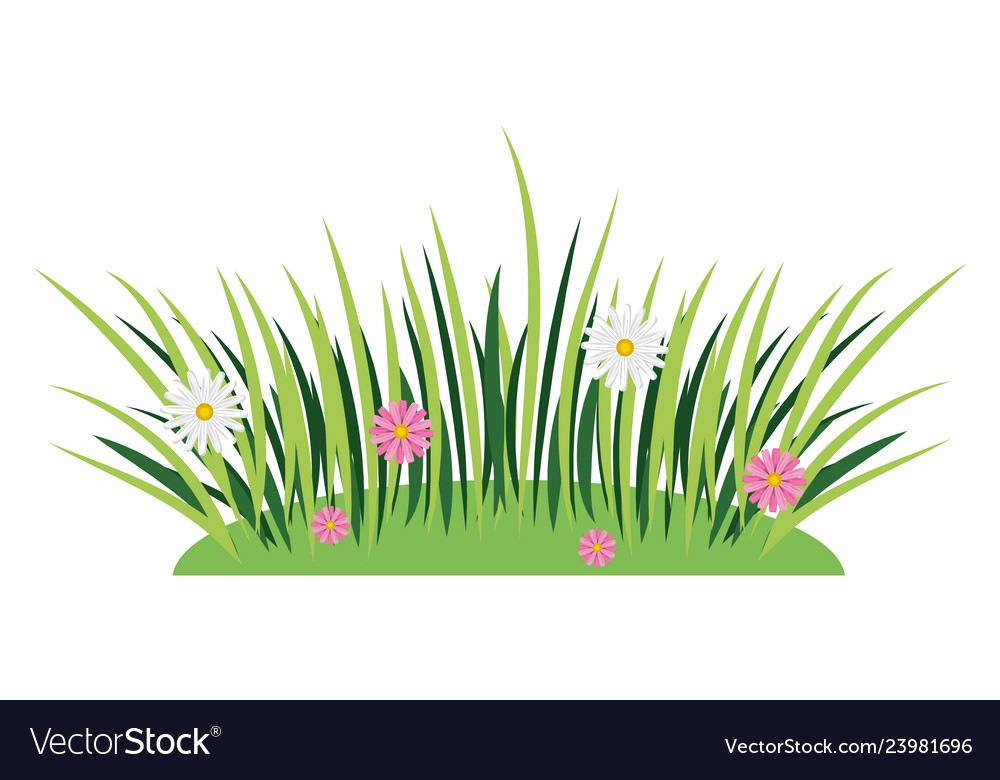 [Speaker Notes: GV nên cho HS đọc những bài thơ mình đã sưu tầm đc
Những bài thơ sau là bài để tham khảo trong trường hợp HS k tìm đc bài thơ nào hoặc để GV giới thiệu thêm cho HS]
Quả đỏ
Những quả chín đỏHát dưới nắng maiNhững chùm quả saiCười trong nắng mới.

Đàn chim bay tớiCất tiếng reo vang:“Ôi chao! Mùa màngNăm nay tốt quá!”
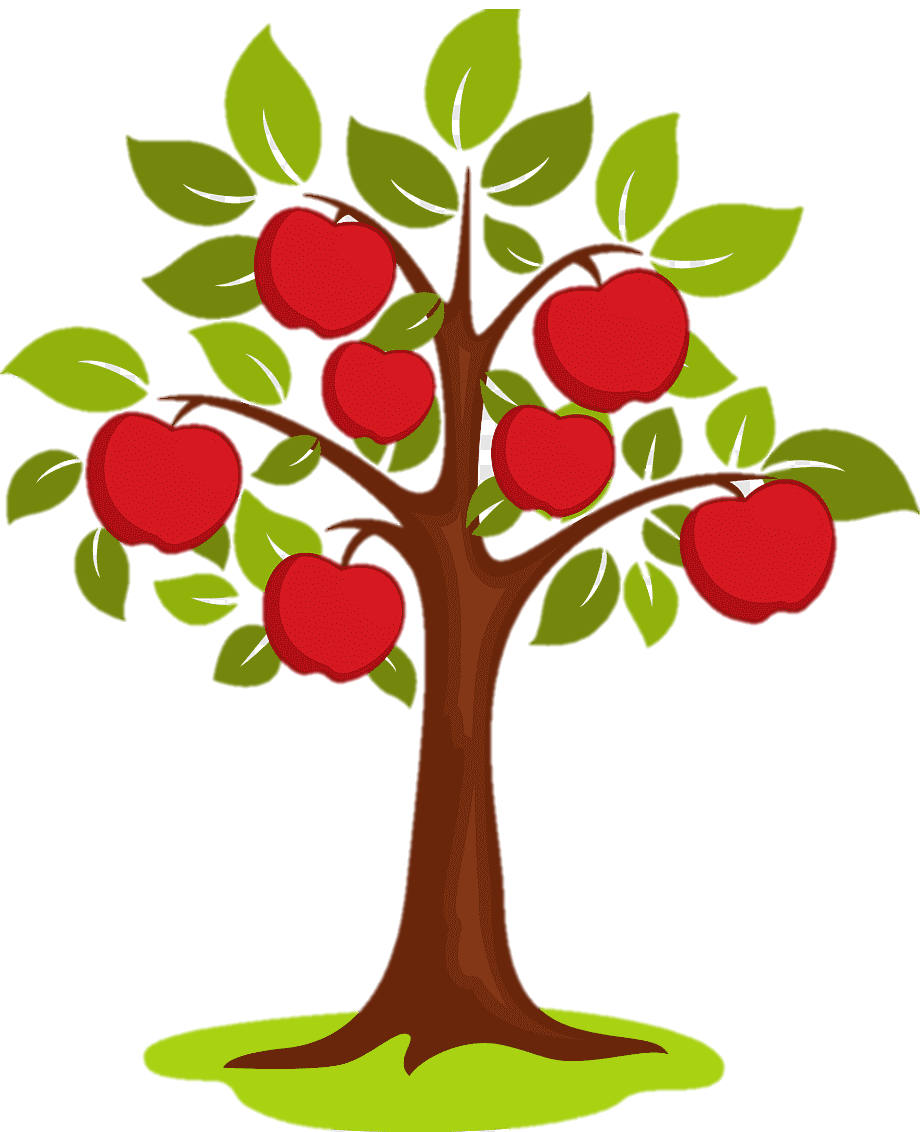 Võ Quảng
[Speaker Notes: Nguồn sưu tầm]
CÁNH ĐỒNG QUÊ EM
Bé theo mẹ ra đồngVầng dương lên rực đỏMuôn vàn kim cương nhỏLấp lánh ngọn cỏ hoa.
Đàn chiền chiện bay quanhHót tích ri tích ríchLũ châu chấu tinh nghịchĐu cỏ uống sương rơi.
Nắng ban mai hiền hoàTung lụa tơ vàng óngTrải lên muôn con sóngDập dờn đồng lúa xanh.
Sóng xanh cuộn chân trờiCánh đồng như tranh vẽBé ngân nga hát khẽTrong hương lúa mênh mông.
                                Bùi Minh Huế
[Speaker Notes: Nguồn sưu tầm]
2. Viết vào vở một khổ thơ em thích.
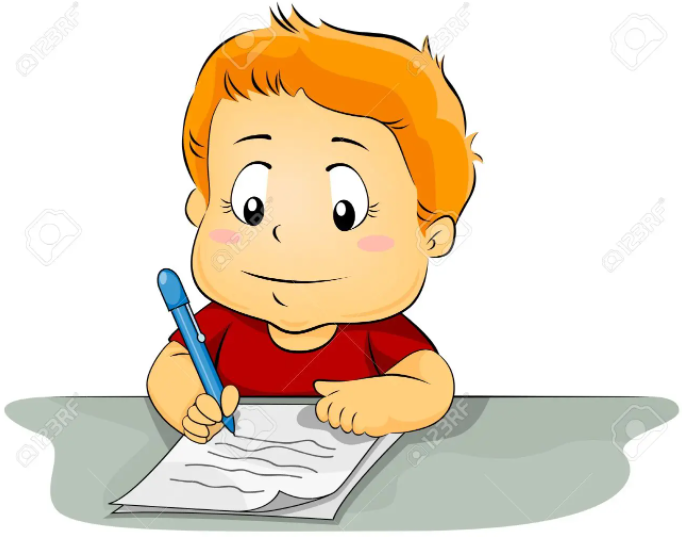 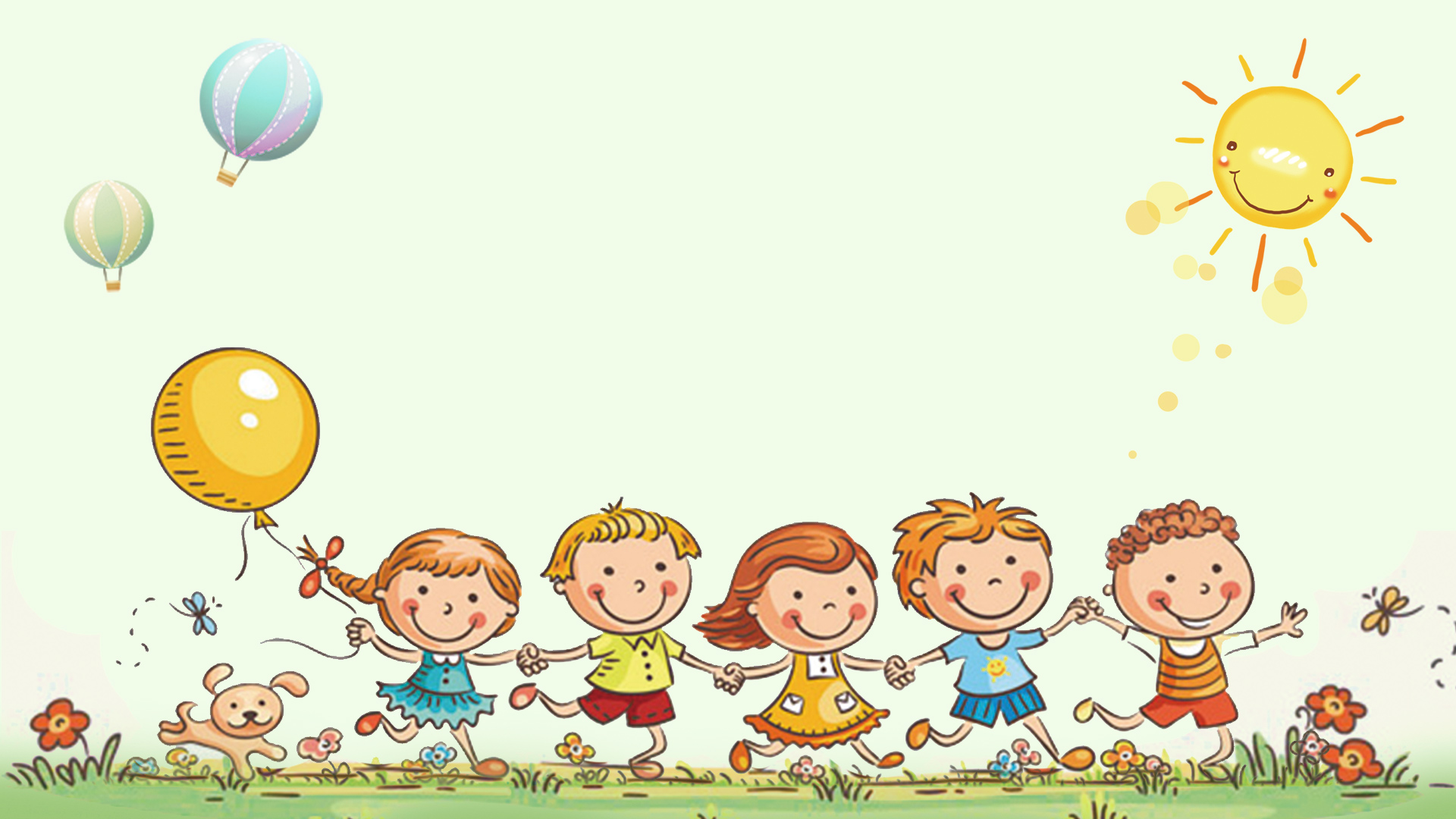 TẠM BIỆT CÁC CON!